NeGSOF IV  : QR Code & URL  
ลงทะเบียนเข้าร่วมกิจกรรมการติดตามผลการติดตามผู้บริหารกรมอนามัย (Job Shadowing)
ระหว่างวันที่ 20 - 22 กุมภาพันธ์ 2562 
ณ โรงแรมริเวอร์ไรน์ เพลส จังหวัดนนทบุรี และสำนักงานพัฒนารัฐบาลดิจิทัล (องค์การมหาชน)
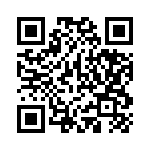 https://goo.gl/REncDz